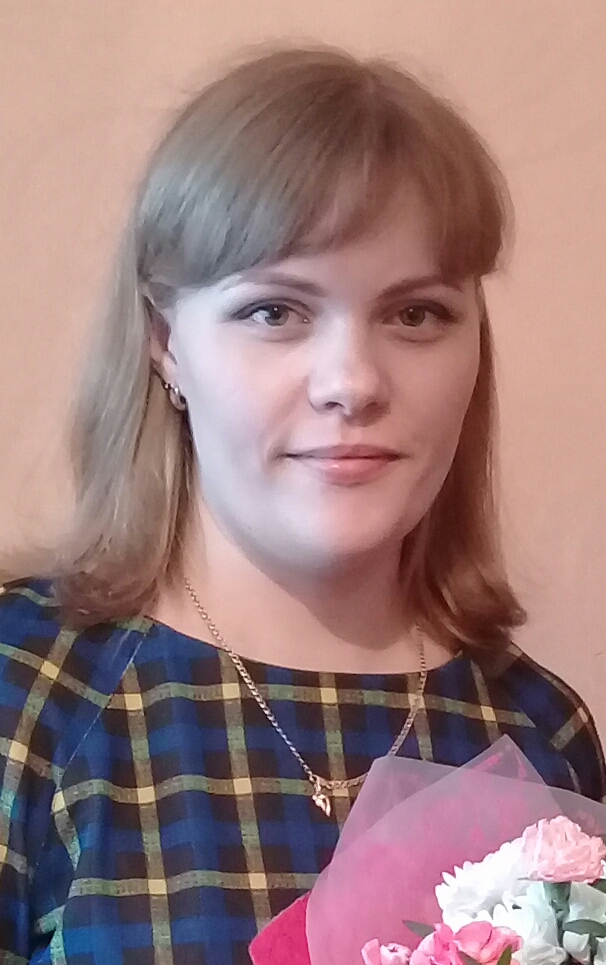 Министерство образования РМПортфолио Тарабина Наталья Александровна, старший воспитатель структурного подразделения «Детский сад №50 комбинированного вида» МБДОУ «Детский сад «Радуга» комбинированного вида» Рузаевский муниципальный район РМ
Дата рождения: 20.07.1989 г.
Профессиональное образование: учитель - олигофренопедагог, учитель-логопед.
ГОУ ВПО МГПИ им. М. Е. Евсевьева, № диплома: ОК № 25266 , дата выдачи: 30 июля 2011г.
Стаж педагогической работы : 10 лет
Общий трудовой стаж: 10 лет
Квалификационная категория:  первая
Дата последней аттестации: 22.05.2017 г.
Занимаемая должность: старший воспитатель
Представление
Обобщенный педагогический опыт по теме
«Развитие познавательной активности старших дошкольников посредством  дидактических игр с использованием набора «Дары Фрёбеля».

Тарабиной Натальи Александровны
представлен на сайте

https://ds50ruz.schoolrm.ru/sveden/employees/19274/467489/
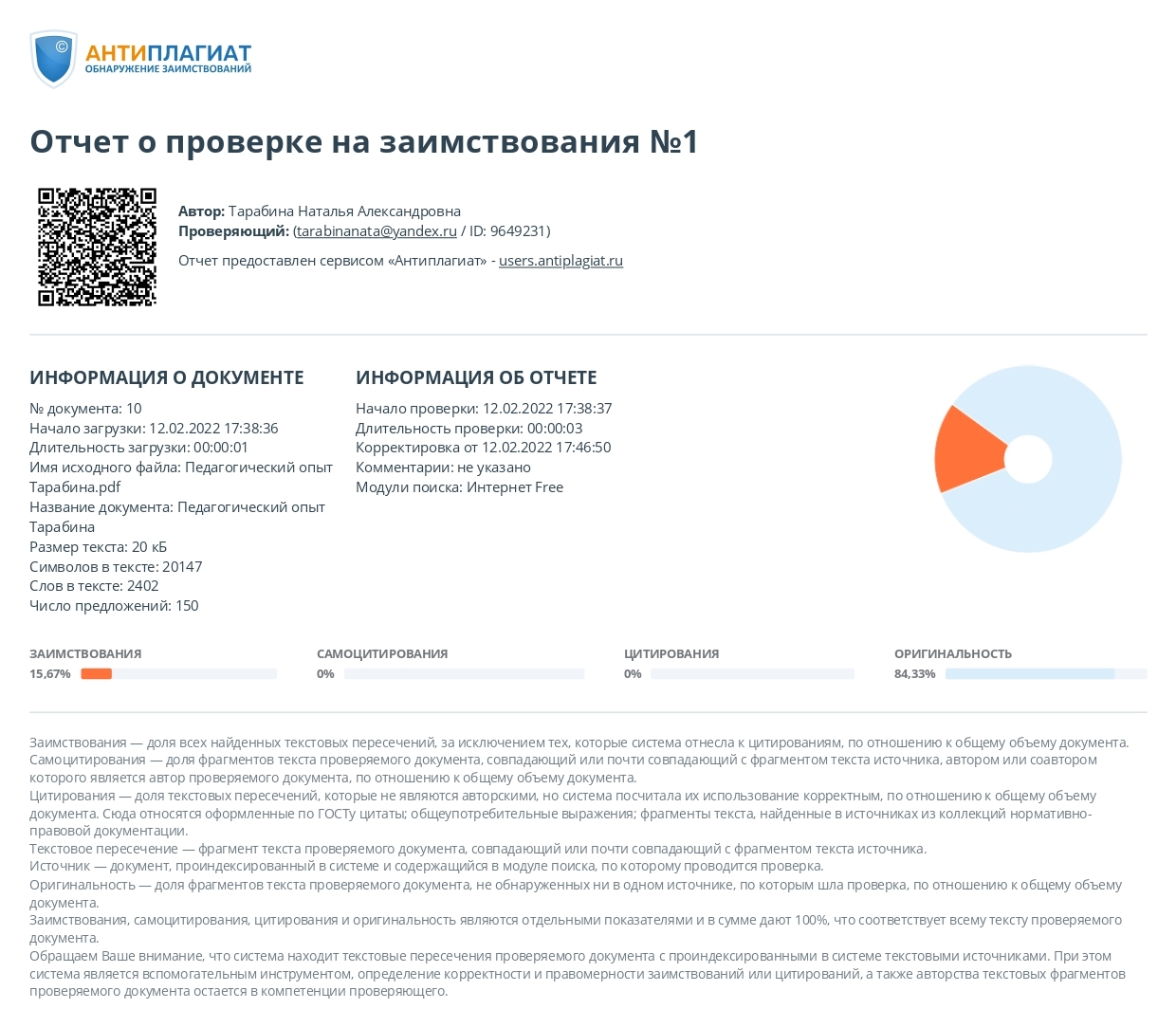 1. Методическое сопровождение материалов деятельности образовательной организации или отдельных педагогов на конференциях, семинарах, конкурсах
1. Методическое сопровождение материалов деятельности образовательной организации или отдельных педагогов на конференциях, семинарах, конкурсах
1. Методическое сопровождение материалов деятельности образовательной организации или отдельных педагогов на конференциях, семинарах, конкурсах
1. Методическое сопровождение материалов деятельности образовательной организации или отдельных педагогов на конференциях, семинарах, конкурсах
1. Методическое сопровождение материалов деятельности образовательной организации или отдельных педагогов на конференциях, семинарах, конкурсах
1. Методическое сопровождение материалов деятельности образовательной организации или отдельных педагогов на конференциях, семинарах, конкурсах
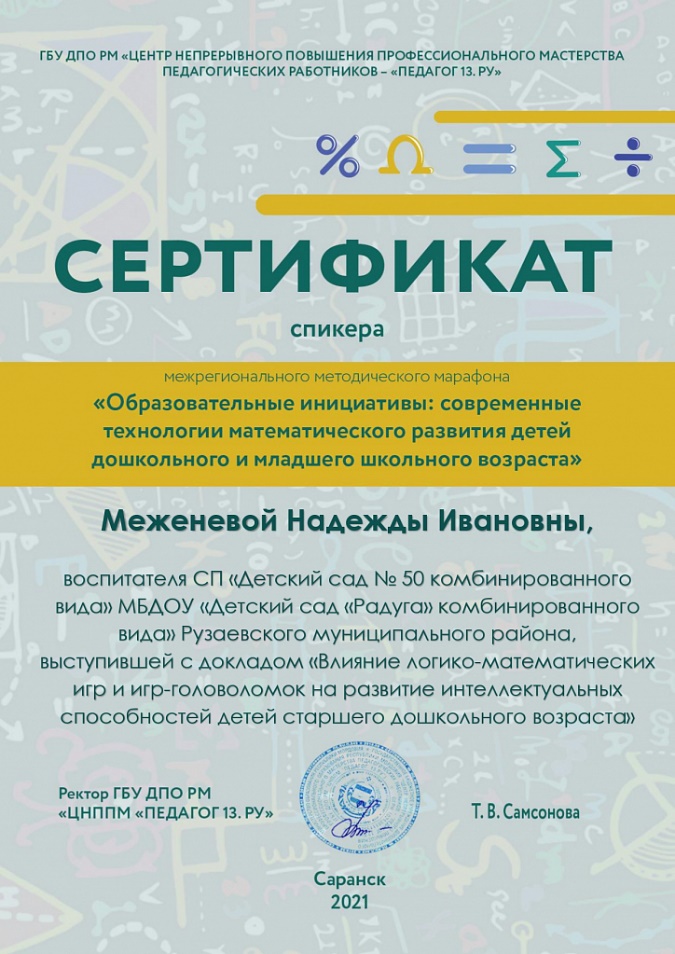 2. Эффективность деятельности по аттестации педагогов на квалификационные категории
2. Эффективность деятельности по аттестации педагогов на квалификационные категории
2. Эффективность деятельности по аттестации педагогов на квалификационные категории
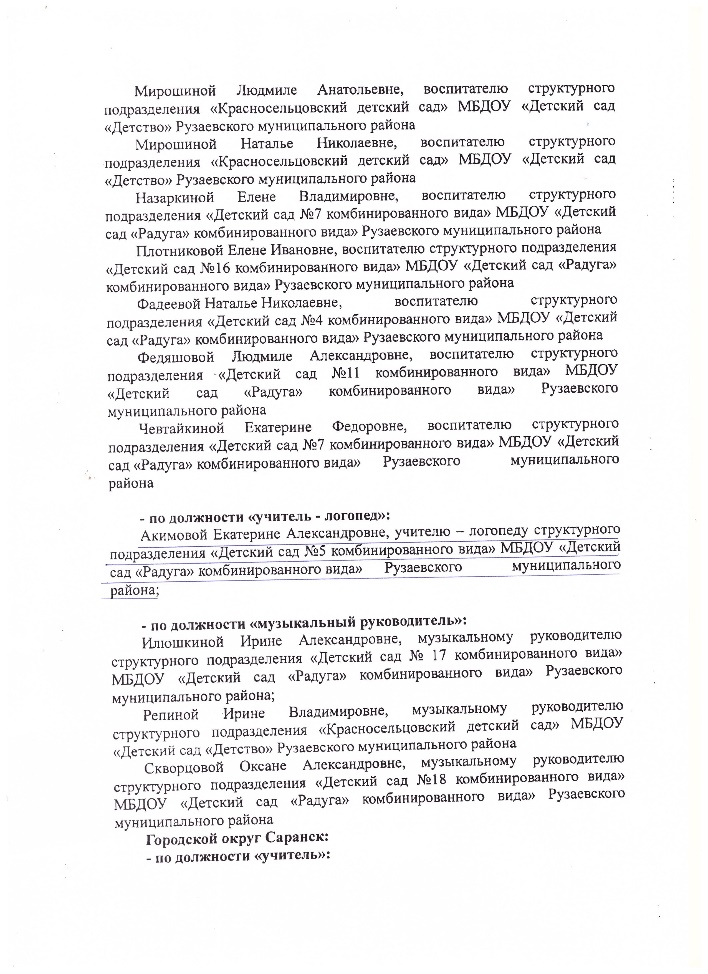 2. Эффективность деятельности по аттестации педагогов на квалификационные категории
2. Эффективность деятельности по аттестации педагогов на квалификационные категории
2. Эффективность деятельности по аттестации педагогов на квалификационные категории
3.Организация взаимодействия образовательной организации с научными, образовательными, социальными институтами
3.Организация взаимодействия образовательной организации с научными, образовательными, социальными институтами
3.Организация взаимодействия образовательной организации с научными, образовательными, социальными институтами
3.Организация взаимодействия образовательной организации с научными, образовательными, социальными институтами
3.Организация взаимодействия образовательной организации с научными, образовательными, социальными институтами
4. Результаты личного участия в инновационной
(экспериментальной)
деятельности
4. Результаты личного участия в инновационной(экспериментальной)деятельности
5. Обеспечение информационной открытости
деятельности образовательной организации
5. Обеспечение информационной открытостидеятельности образовательной организации
6. Наличие собственных публикаций
6. Наличие собственных публикаций
6. Наличие собственных публикаций
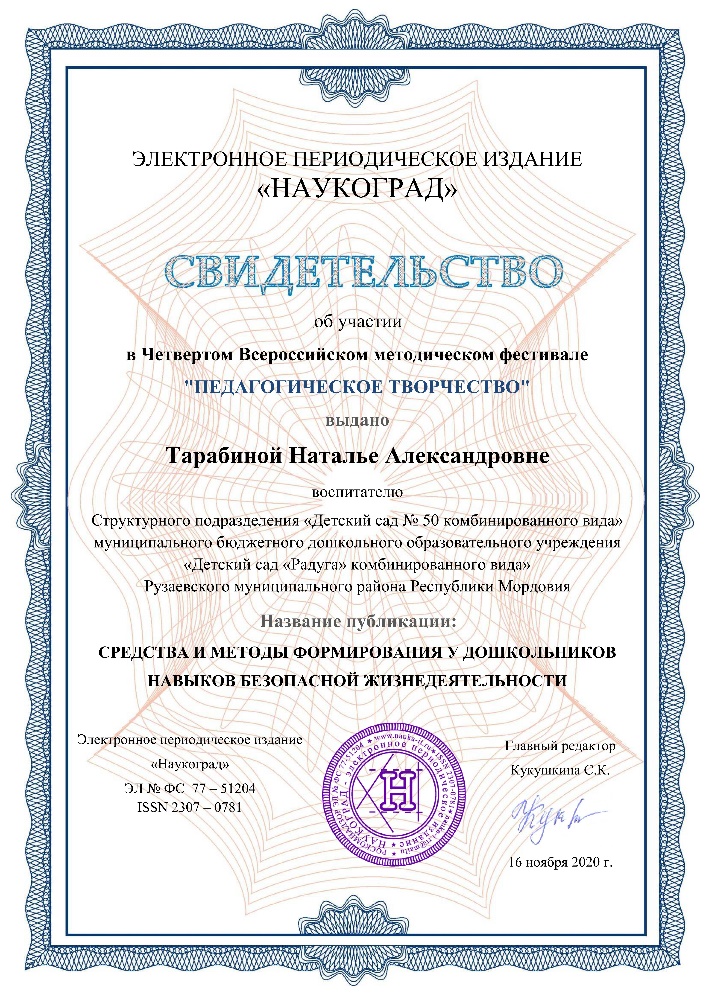 7. Наличие авторских программ, методических пособий, методических рекомендаций
8. Выступление на заседаниях методических советов, научно-практических конференциях, педагогических чтениях, семинарах, секциях, форумах, радиопередачах (очно)
8. Выступление на заседаниях методических советов, научно-практических конференциях, педагогических чтениях, семинарах, секциях, форумах, радиопередачах (очно)
8. Выступление на заседаниях методических советов, научно-практических конференциях, педагогических чтениях, семинарах, секциях, форумах, радиопередачах (очно)
8. Выступление на заседаниях методических советов, научно-практических конференциях, педагогических чтениях, семинарах, секциях, форумах, радиопередачах (очно)
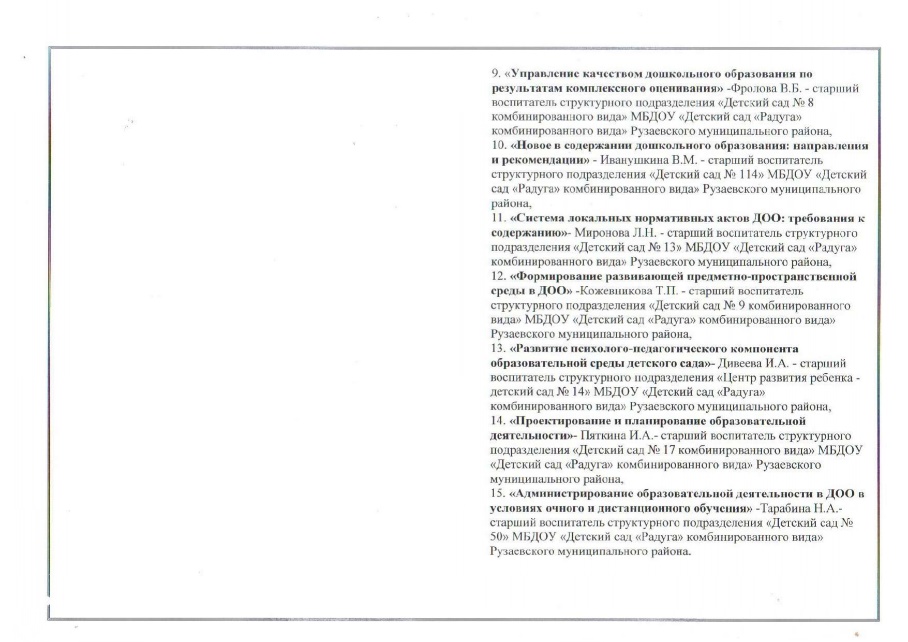 8. Выступление на заседаниях методических советов, научно-практических конференциях, педагогических чтениях, семинарах, секциях, форумах, радиопередачах (очно)
9. Проведение старшим воспитателем открытых занятий, мастер-классов, мероприятий
9. Проведение старшим воспитателем открытых занятий, мастер-классов, мероприятий
9. Проведение старшим воспитателем открытых занятий, мастер-классов, мероприятий
9. Проведение старшим воспитателем открытых занятий, мастер-классов, мероприятий
10. Экспертная деятельность
10. Экспертная деятельность
11. Общественно-педагогическая активность: участие в работе педагогических сообществ, комиссиях, жюри конкурсов
11. Общественно-педагогическая активность: участие в работе педагогических сообществ, комиссиях, жюри конкурсов
12. Личное участие в профессиональных конкурсах
12. Личное участие в профессиональных конкурсах
12. Личное участие в профессиональных конкурсах
12. Личное участие в профессиональных конкурсах
13. Награды и поощрения
13. Награды и поощрения
13. Награды и поощрения
13. Награды и поощрения